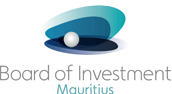 Mauritius Yatırım Ajansı tarafından 
1 Eylül 2014 günü, saat 15:00 – 17:00 arası,
 İzmir Kaya Thermal Convention Otel’de 
gerçekleşecek olan 

“Mauritius: Afrika Yatırım Platformu”
çalıştayına davetlisiniz.
Mauritius Sanayi, Ticaret ve Tüketiciyi Koruma Bakanı Sayın Cader Sayed-Hossen çalıştayda konuşma yapacaktır.

Çalıştayın ardından katılımcılar için kokteyl düzenlenecektir.
Mauritius

OFFICIAL PARTNER COUNTRY 

IZMIR INTERNATIONAL FAIR 2014
LCV

 To Emrah Akçay
 E: emrah@expatia.net
 T:  + 90 2122925933
Board of Investment